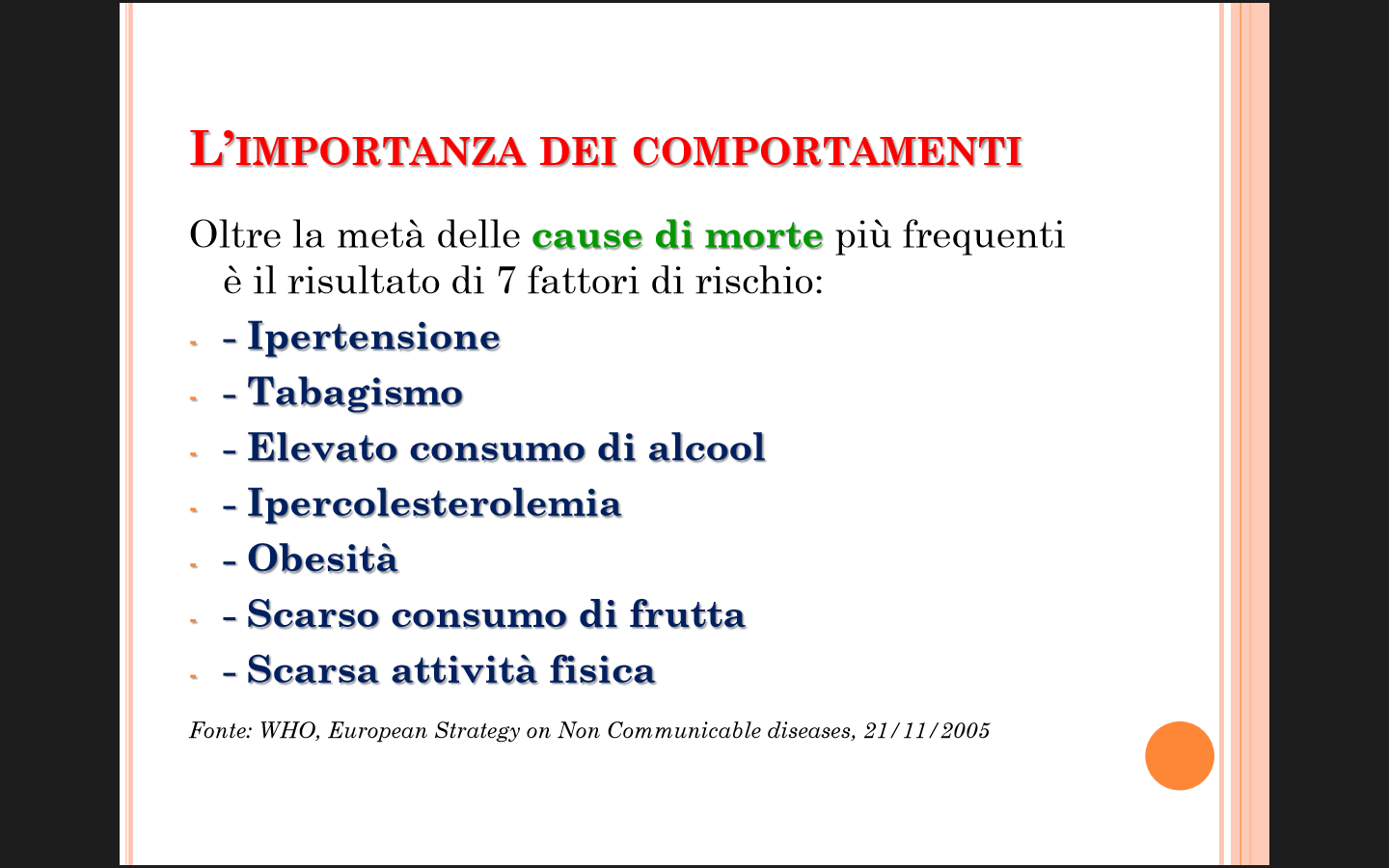 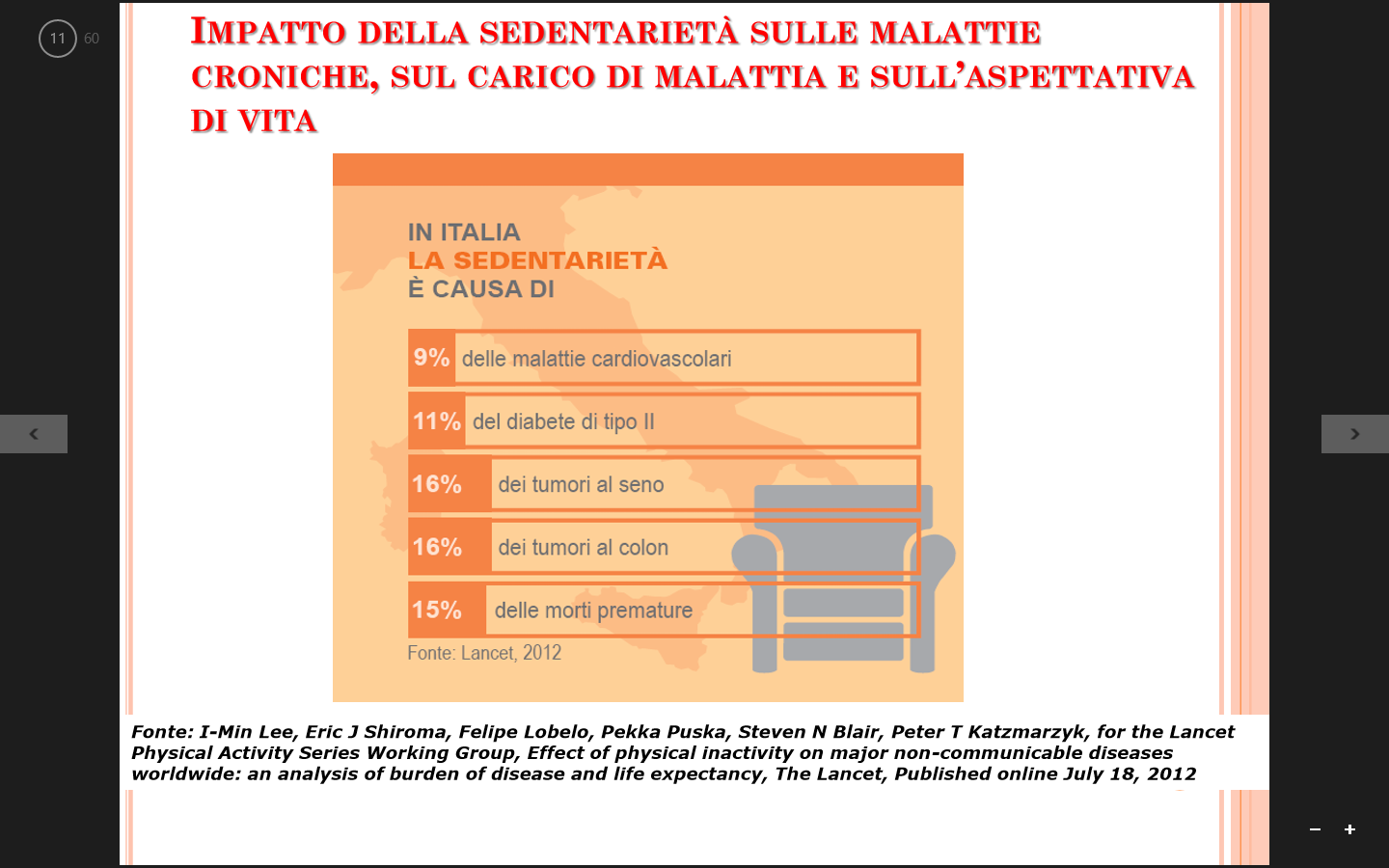 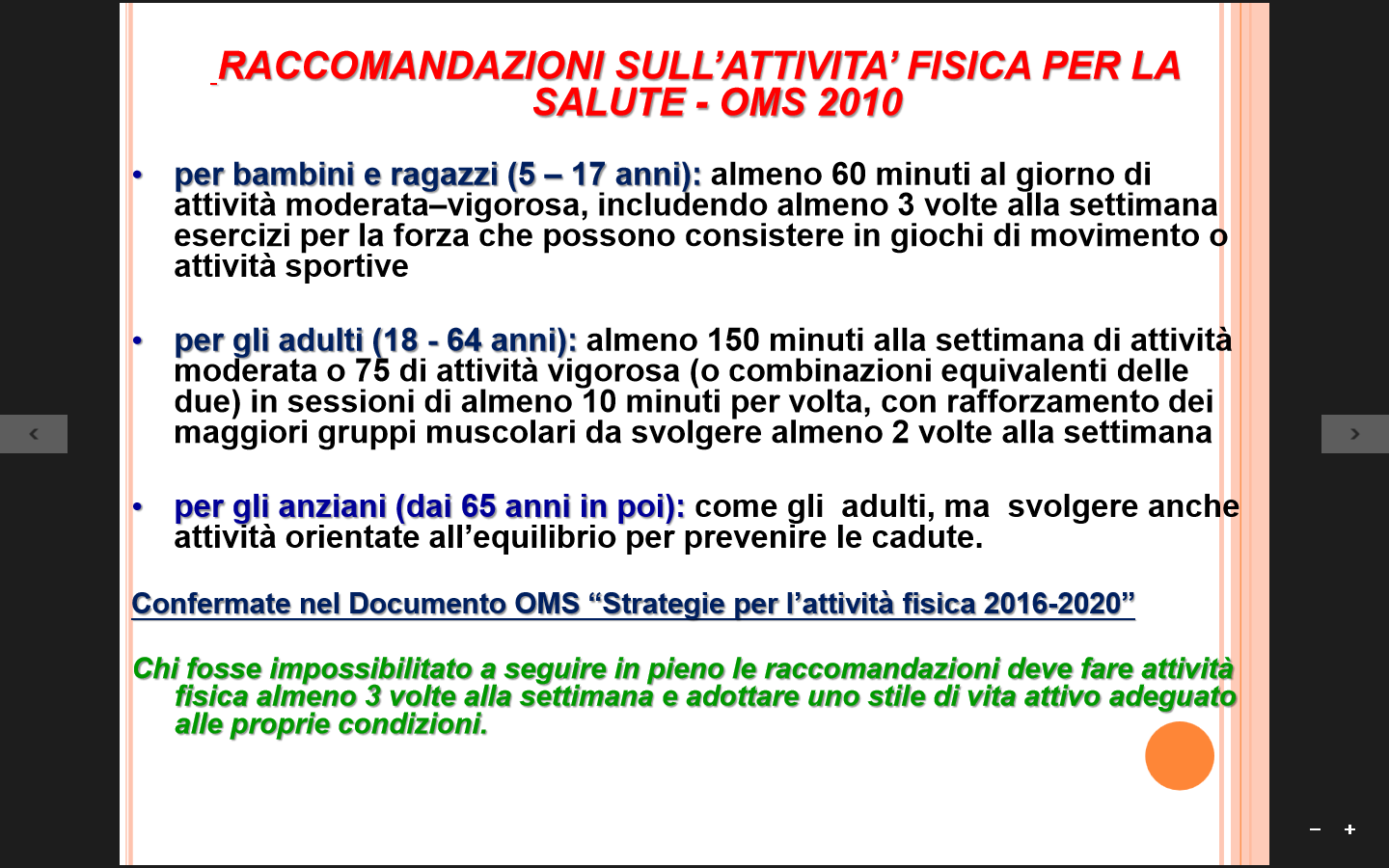 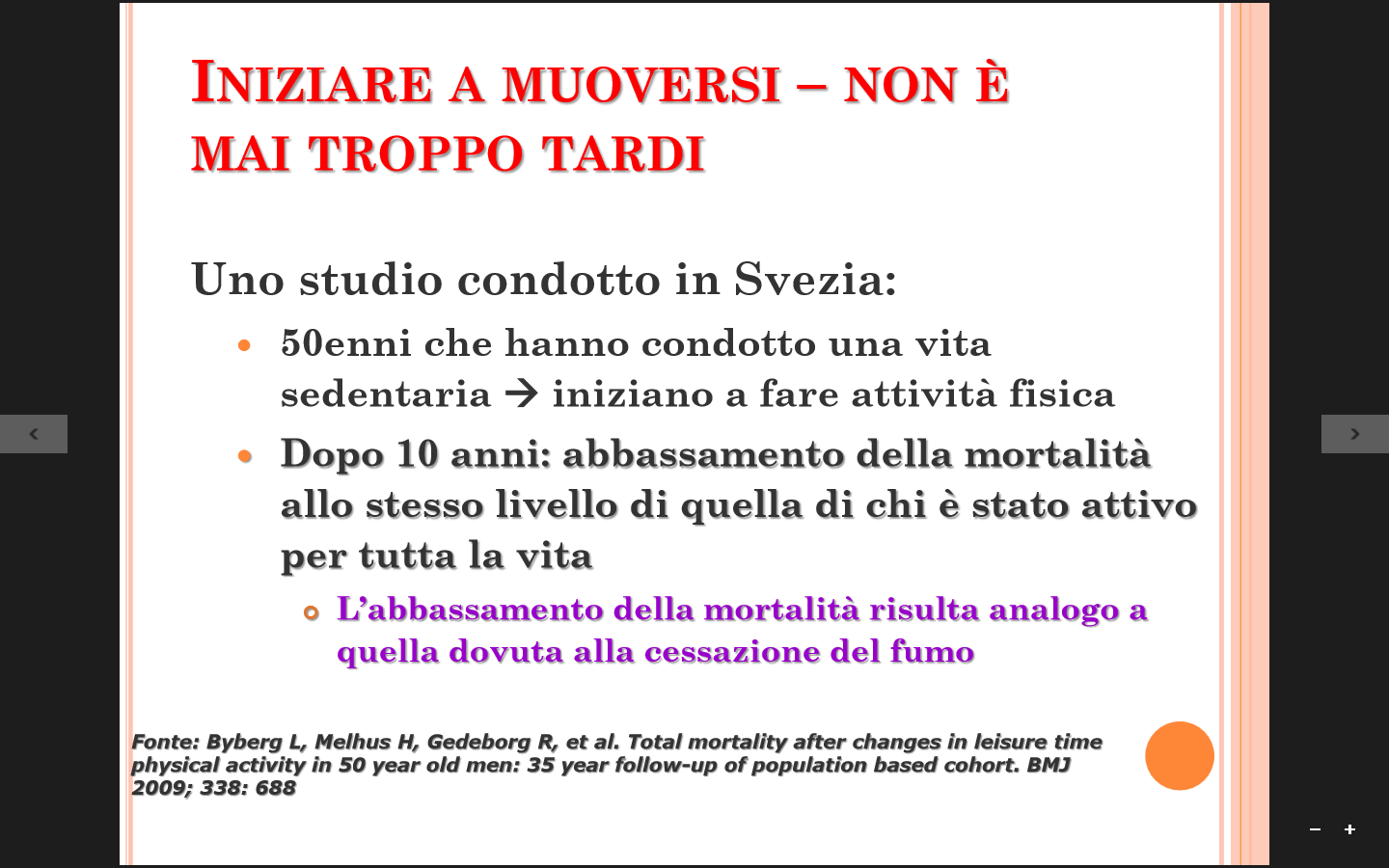 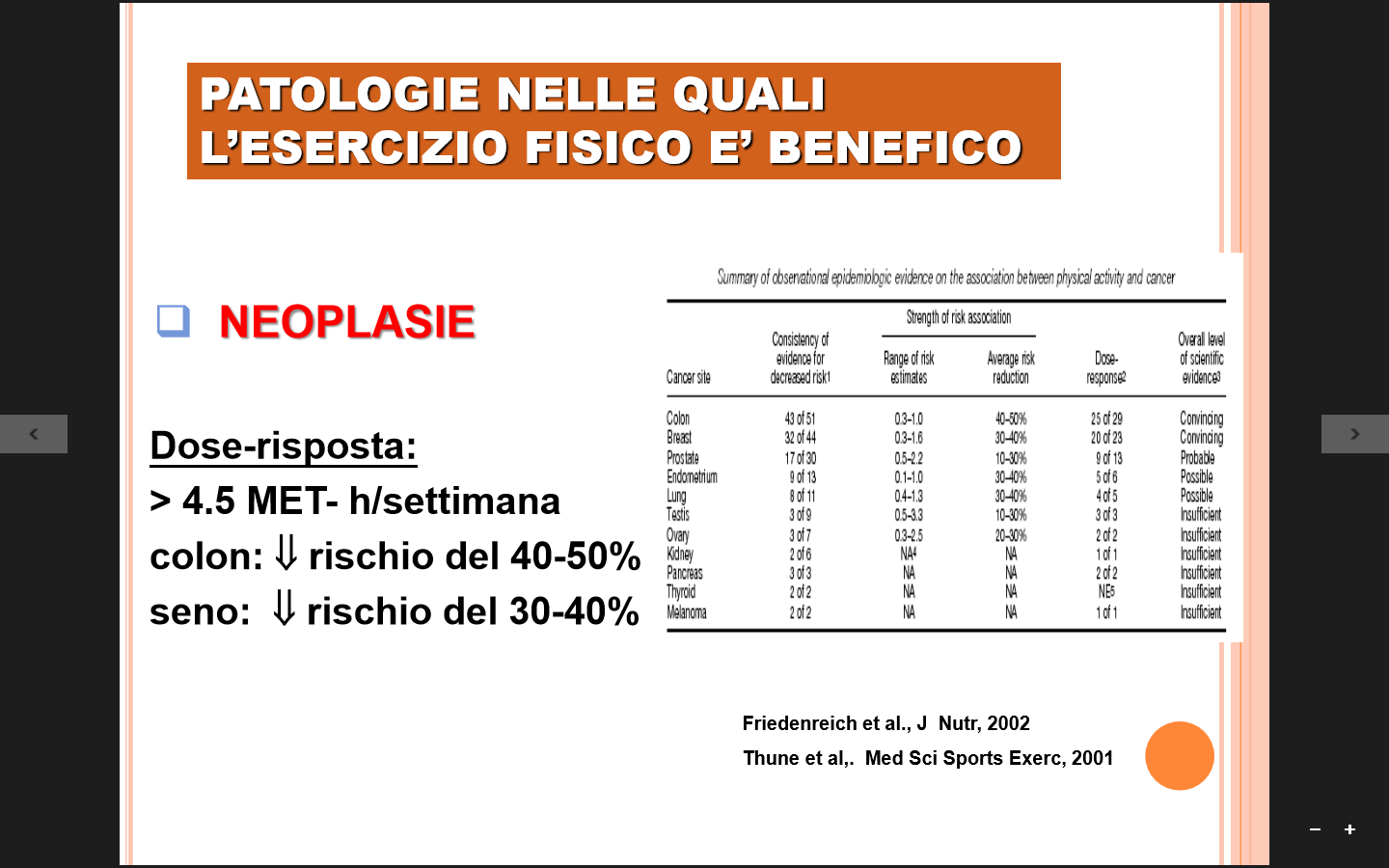 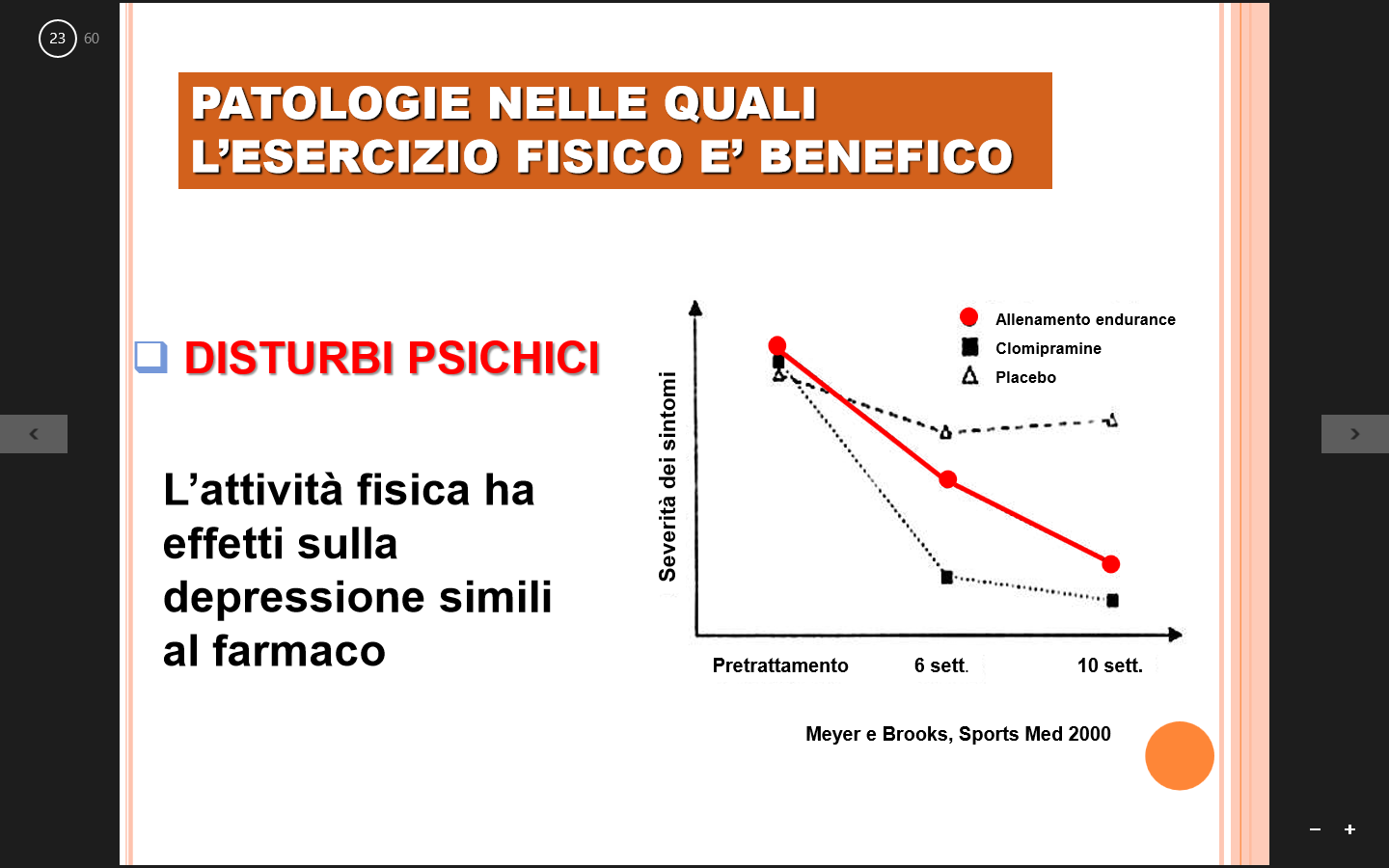 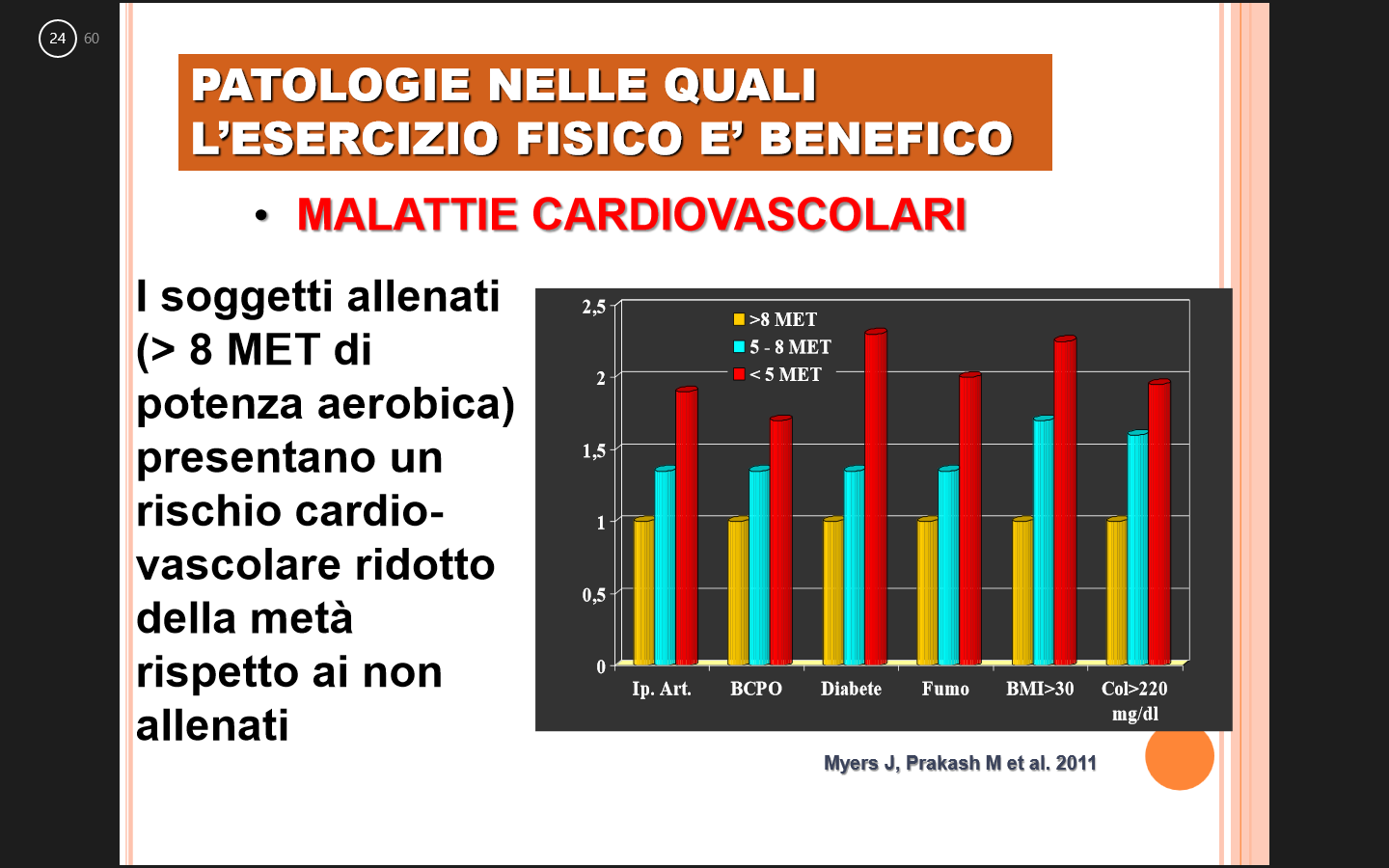 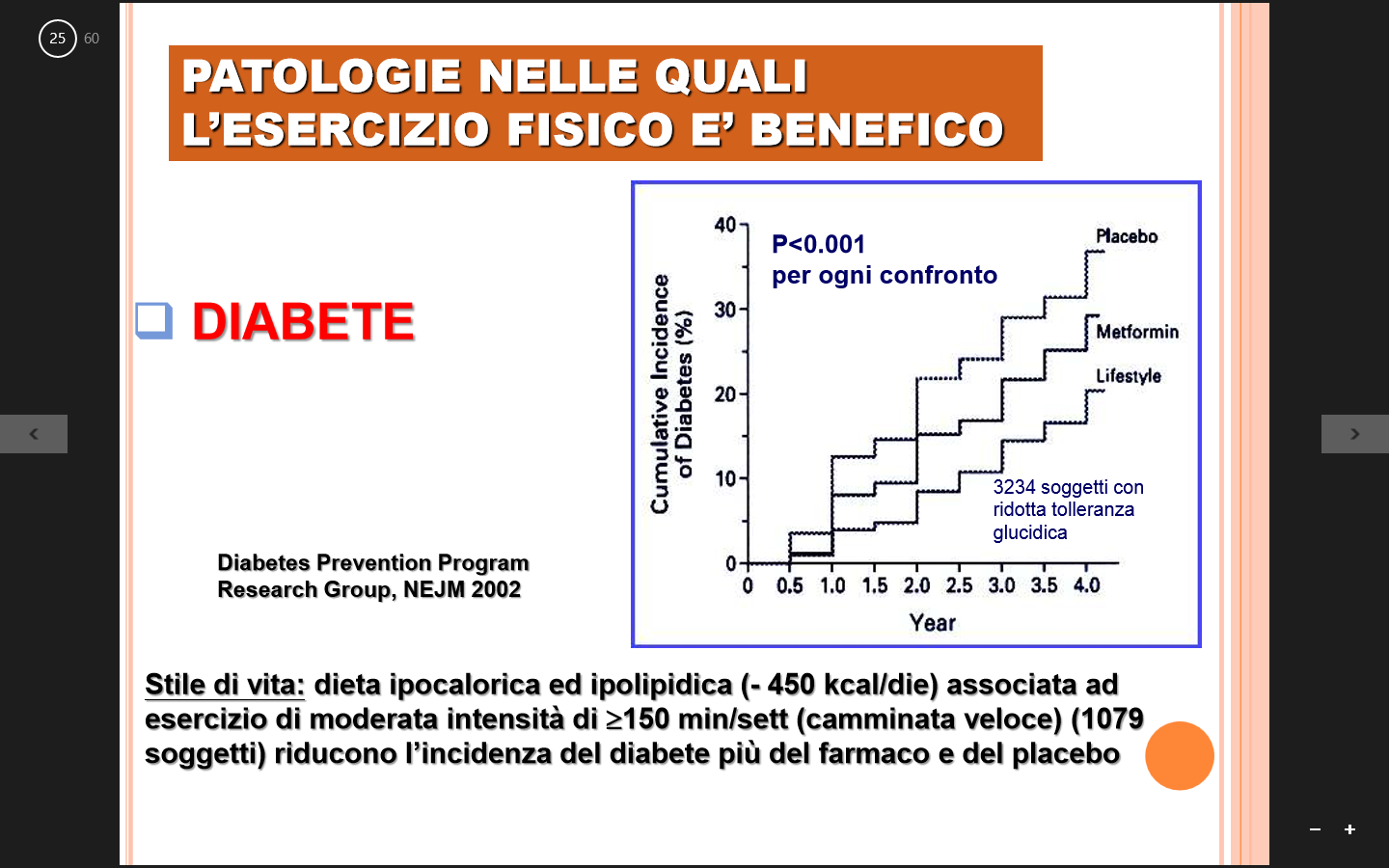 Che fare?
- Scelte individuo
- Azioni della Comunità
- Scelte politiche
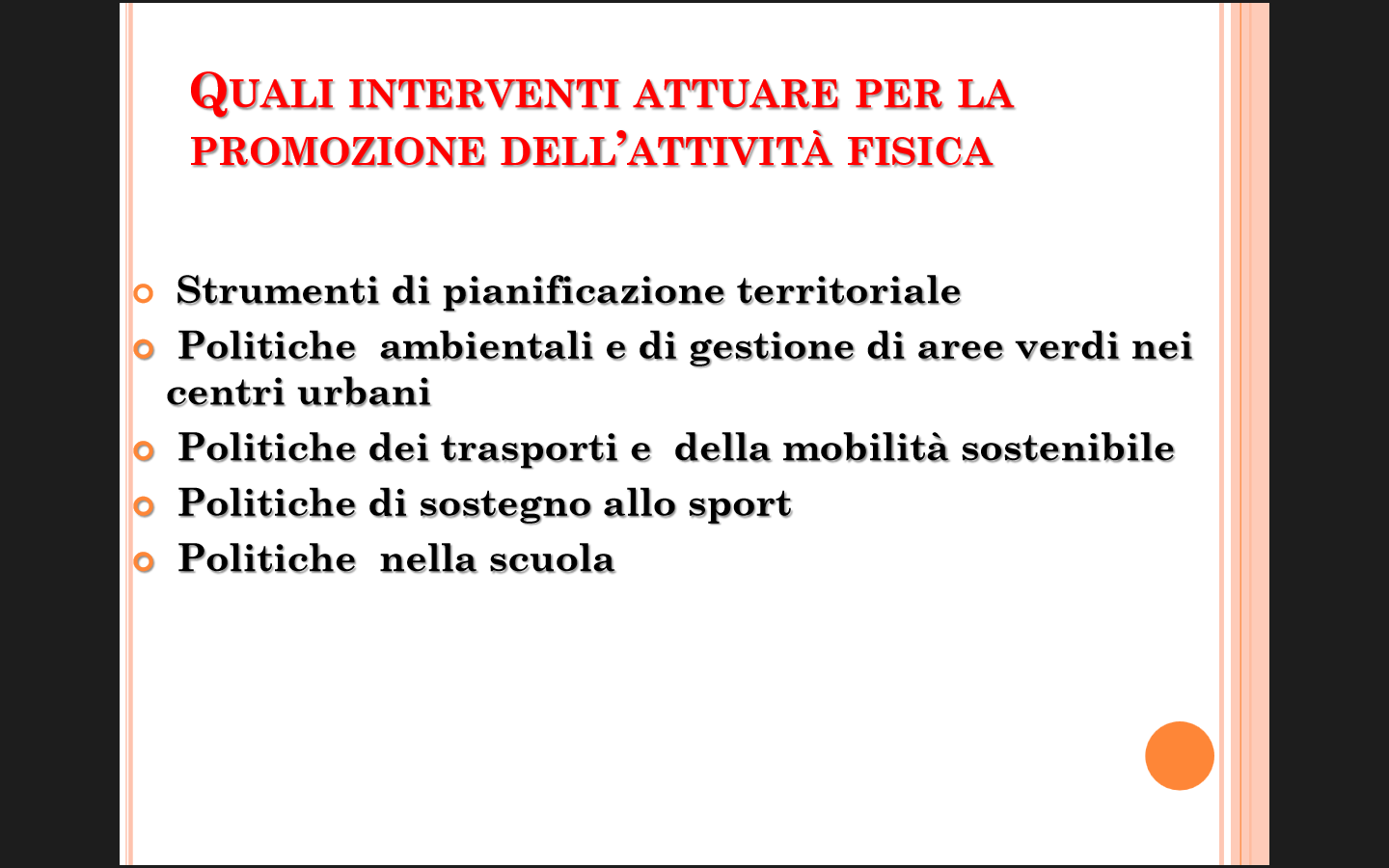